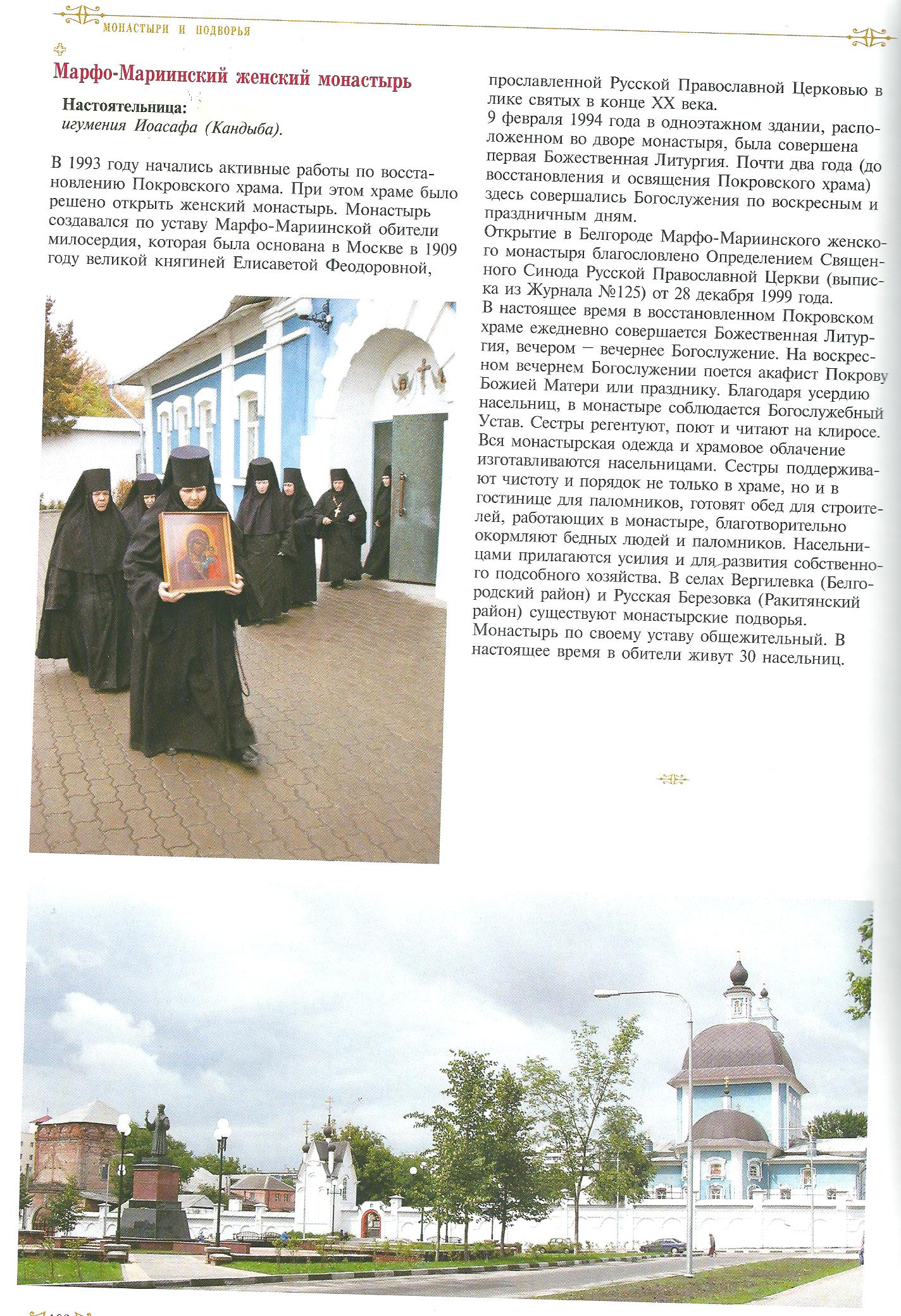 Марфо-Мариинский женский монастырь
Настоятельница игуменья Иоасафа (Кандыба)
Покровский однопрестольный храм